BEGINNERS’ LESSONSWelcome
Teacher:  your name
Telephone: your number
Email: your email
© Copyright Reserved New Zealand Bridge Inc. 2015                                                                                                                           Prepared by Amanda Smith
Lesson TenStrong Opening Bids
Rules up until NOW
1NT opening     	– 12-14 points
1-level openings 	– 12-19 points
2-level openings 	– 6-10 points
3-level openings 	– 6-10 points



   BUT sometimes we have            stronger hands (20+ points!)
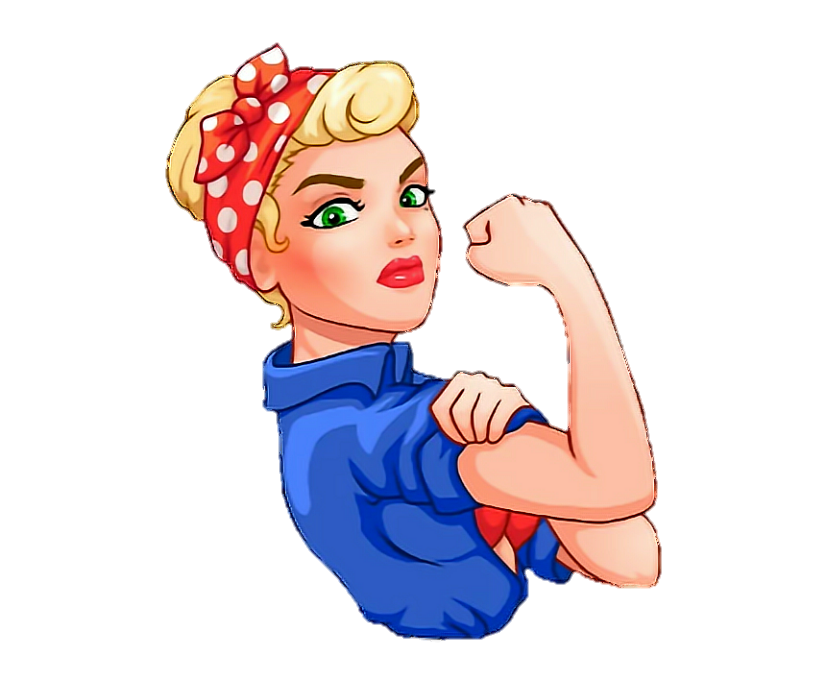 What you know so far…
Strong Opening Bids
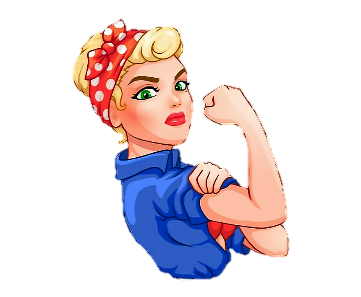 There are TWO Strong Opening Bids
Open 2NT
STRONG OPENING BIDS – 2NT
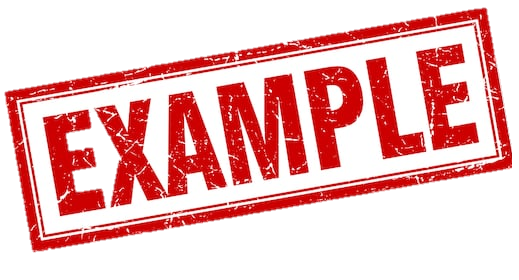 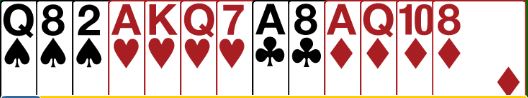 20 – 22 points
Balanced hand
STRONG OPENING BIDS – 2NT
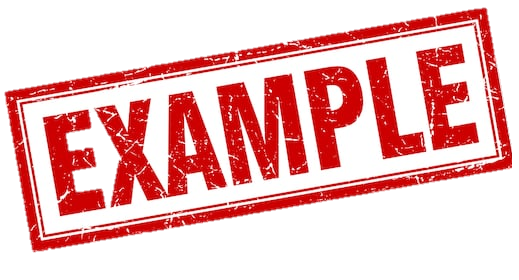 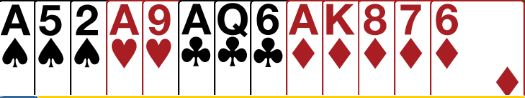 20 – 22 points
Balanced hand
RESPONSES TO 2NT (20-22 points)
PASS		  0-4 points, no GAME
3/ 		  5+ card suit … forcing
3/ 		  5-card suit … forcing
3NT 		  No 5-card major, balanced hand
4/ 	  6-card suit
Opener now chooses 3NT or 4 of the major
Responses to 2NT openers are similar to 1NT openers … BUT there is no weak option now
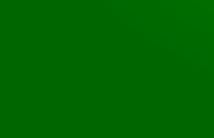 Responses to 2NT OPENER
PARTNER
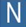 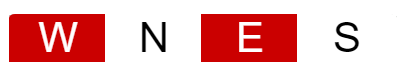 3NT
5+ points
Balanced hand
HER
HIM
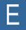 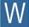 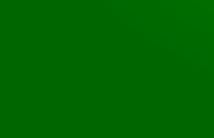 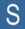 YOU
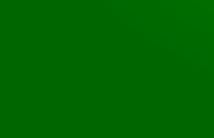 Responses to 2NT OPENER
PARTNER
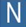 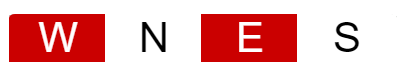 3
5+ points
5-card heart suit
HER
HIM
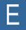 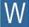 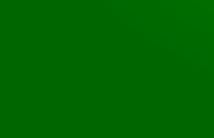 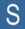 YOU
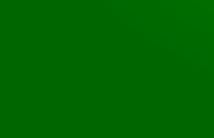 Responses to 2NT OPENER
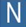 PARTNER
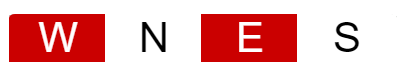 4
5+ points
6-card spade suit
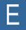 HER
HIM
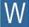 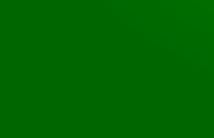 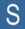 YOU
Strong Opening Bids
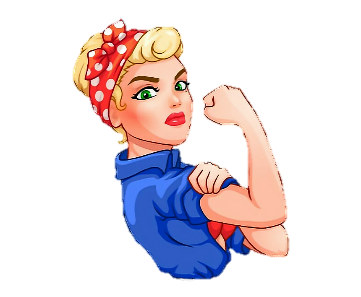 There are TWO Strong Opening Bids
Open 2NT
Open 2
(GAME FORCE)
2 is an ARTIFICIAL BID
Partner HAS to keep bidding until GAME is reached
Strong Opening Bids
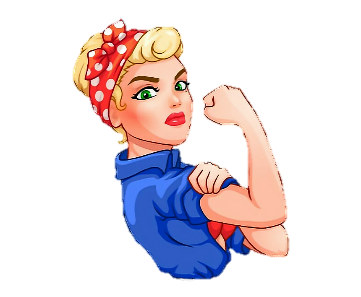 There are TWO Strong Opening Bids
Open 2NT
Open 2
Then rebid a suit
2 is an ARTIFICIAL BID
Partner HAS to keep bidding until GAME is reached
STRONG OPENING BIDS
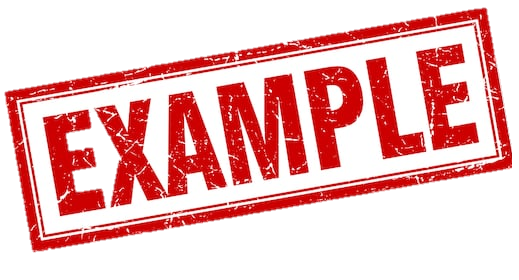 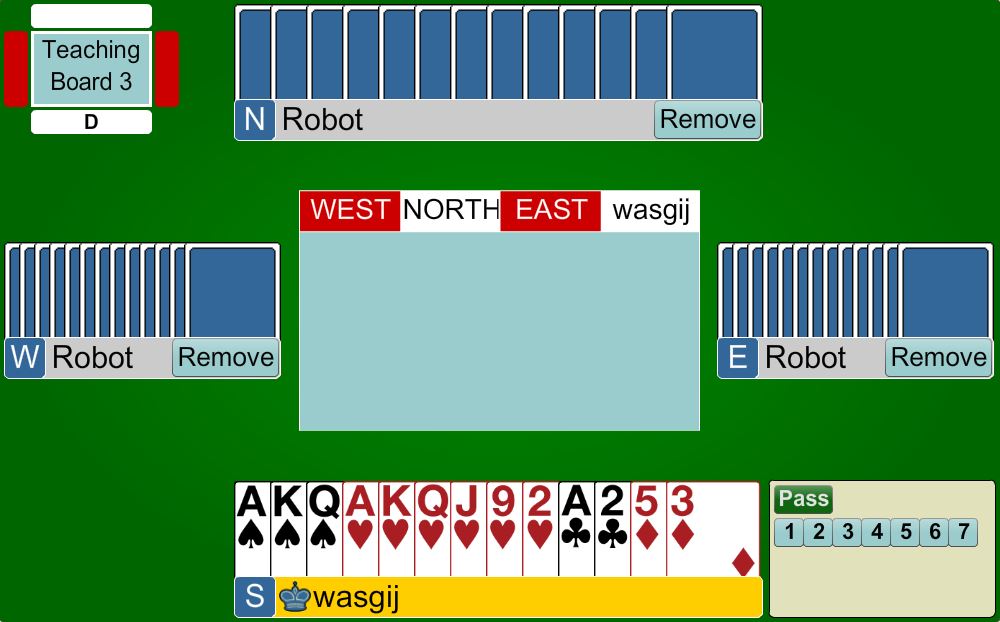 Open 2
20+ points
Distributional hand
2 is an ARTIFICIAL BID
Partner HAS to keep bidding until GAME is reached
Strong Opening Bids
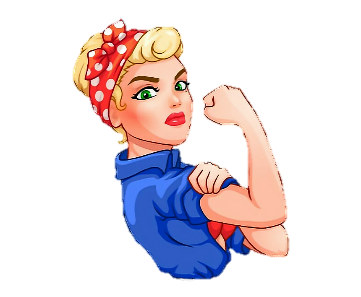 There are TWO Strong Opening Bids
Open 2NT
Open 2
Then rebid 2NT or 3NT
2 is an ARTIFICIAL BID
Partner HAS to keep bidding until GAME is reached
STRONG OPENING BIDS
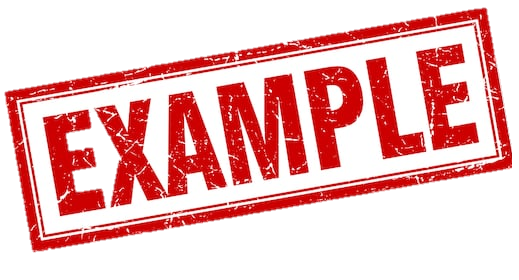 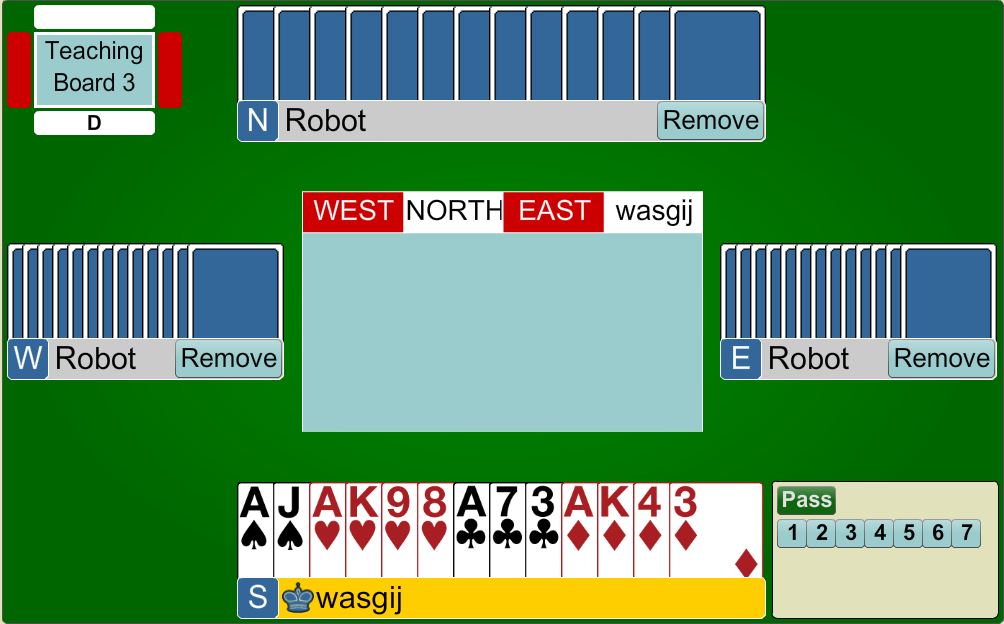 Open 2
23+ points
Balanced hand
2 is an ARTIFICIAL BID
Partner HAS to keep bidding until GAME is reached
RESPONSES TO 2
2 		  0-7 points, any shape
2/ 	  8+ points, 5+ card suit 
2NT		  8+ points, balanced hand
3/	        8+ points, 5+ card suit
The 2response is artificial … it has NOTHING to do with diamonds
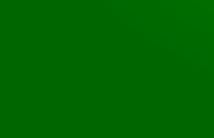 Responses to 2GAME FORCE
PARTNER
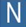 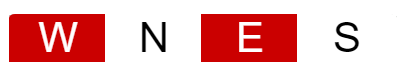 2 
0 – 7 points
2 is an 
ARTIFICIAL BID
HER
HIM
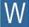 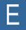 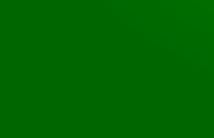 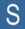 YOU
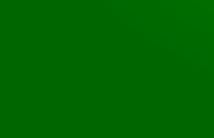 Responses to 2GAME FORCE
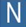 PARTNER
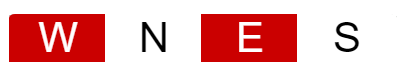 2 
8+ points
Shows 5+ hearts
HER
HIM
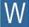 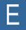 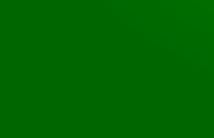 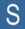 YOU
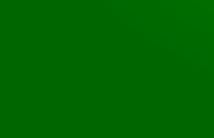 Responses to 2GAME FORCE
PARTNER
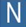 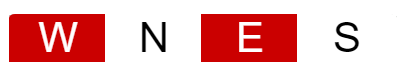 2NT
8+ points
No 5-card suit
HER
HIM
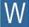 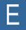 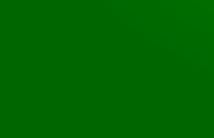 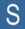 YOU
OPENER’S REBIDS AFTER 2
IF partner bids 2 (weak) 	
Bid your own 5-card + suit
Bid 2NT (shows 23 or 24 points)
Bid 3NT (shows 25+ points)
REMEMBER ... Partner HAS to keep bidding until GAME is reached
OPENER’S REBIDS AFTER 2
IF partner bids 2/2 	
Agree the FIT with 3+ of the suit
Bid 2NT (23 + points) – no fit
Bid your own suit with 5-card + suit
REMEMBER ... Partner HAS to keep bidding until GAME is reached
OPENER’S REBIDS AFTER 2
IF partner bids 2NT	
Bid 3/3 with 5-card suit
Bid 4/4 with 6+ card suit
Bid 3NT with balanced hand
Bid a minor if none of the above apply
REMEMBER ... Partner HAS to keep bidding until GAME is reached
OPENER’S REBIDS AFTER 2
IF partner bids 3/ 3 	
Bid your own MAJOR suit with 5+ in suit
Bid 3NT with balanced hand
Raise the minor none of the above apply
REMEMBER ... Partner HAS to keep bidding until GAME is reached
STRONG OPENING BIDS
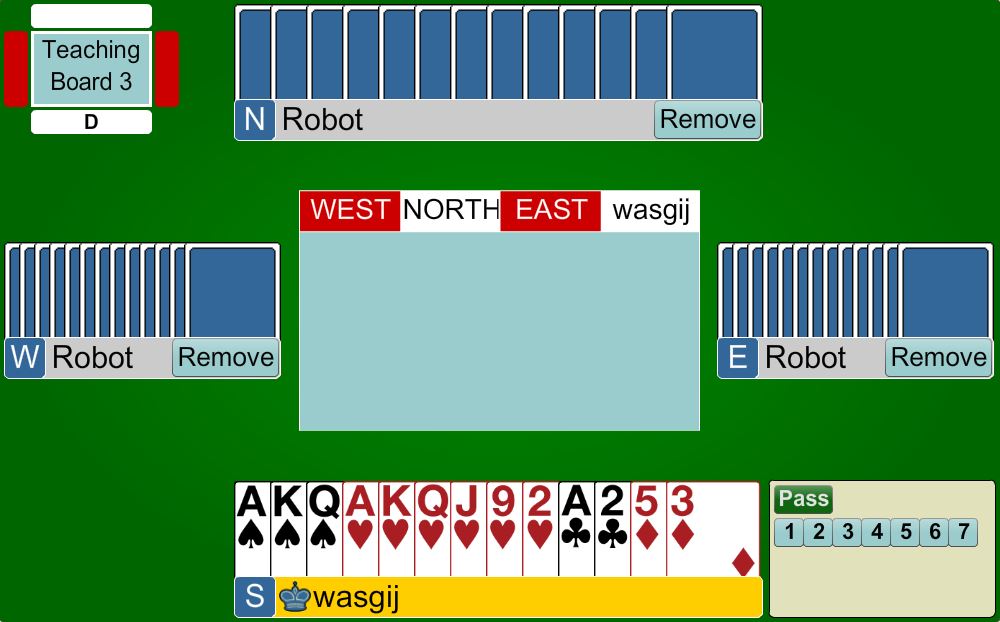 Open 2
Partner bids 2
Rebid 2
Showing 5+ hearts
2 is an ARTIFICIAL BID
Partner HAS to keep bidding until GAME is reached
STRONG OPENING BIDS
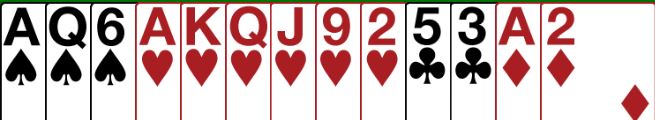 Open 2
Partner bids 2NT
Rebid 4
Showing 6+ hearts ... 
(Partner MUST have 2+ hearts)
2 is an ARTIFICIAL BID
Partner HAS to keep bidding until GAME is reached
STRONG OPENING BIDS
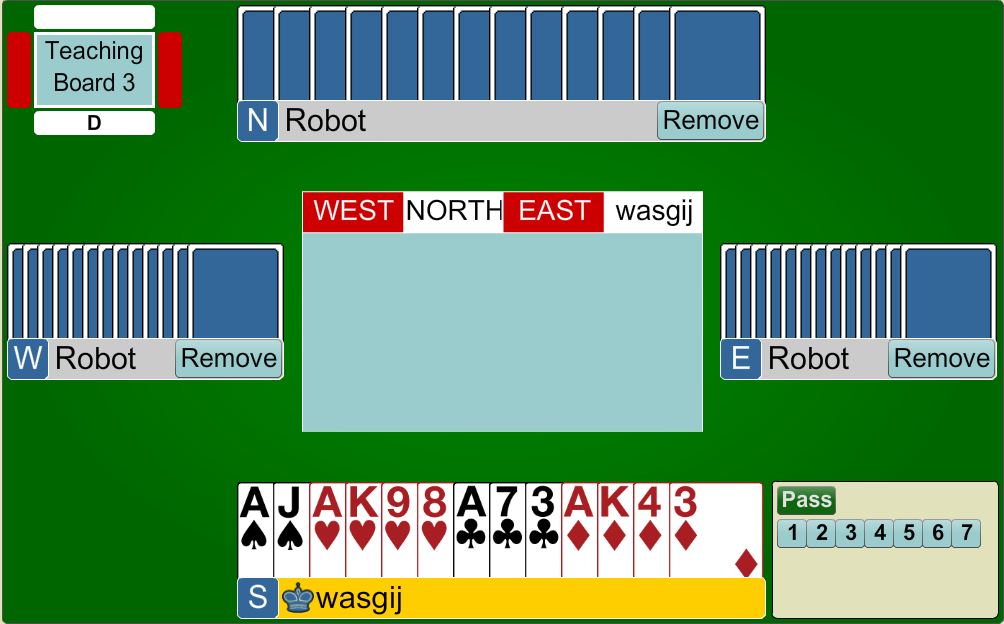 Open 2
Partner bids 2NT
Rebid 3NT
No 5+ major
2 is an ARTIFICIAL BID
Partner HAS to keep bidding until GAME is reached
STRONG OPENING BIDS
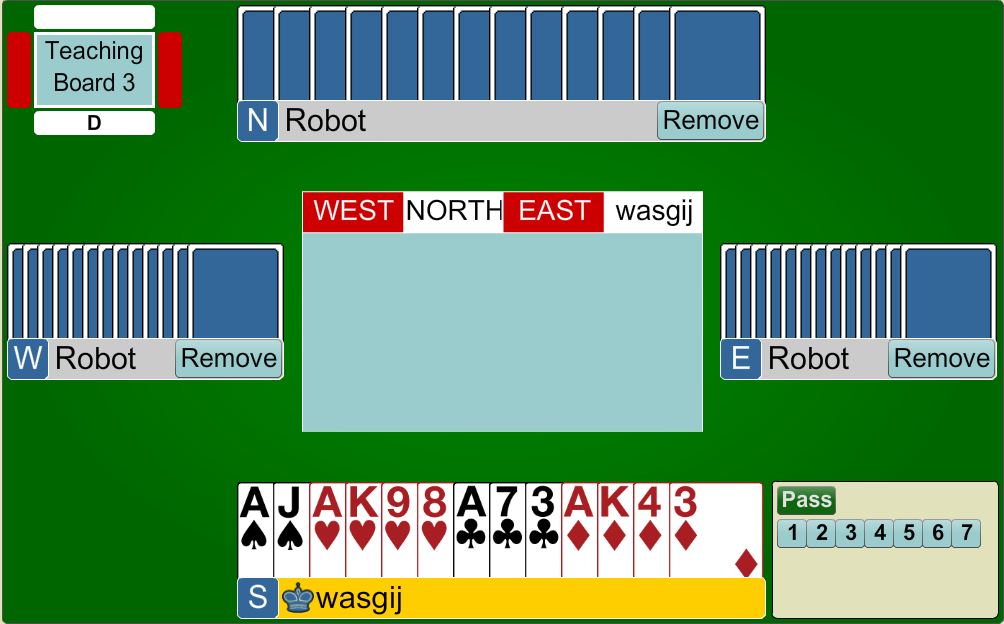 Open 2
Partner bids 2
Rebid 3
Showing a fit
2 is an ARTIFICIAL BID
Partner HAS to keep bidding until GAME is reached
BIDDING TO SLAM
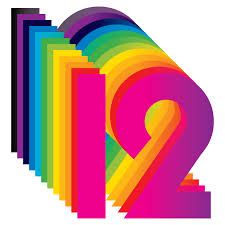 A SLAM needs           tricks
IF the partnership has 32+ points you MAY have the values for SLAM
You can find out how many aces partner has by bidding 4NT
You NEED to check that you are not missing TWO aces
ASKING FOR ACES USING 4NT
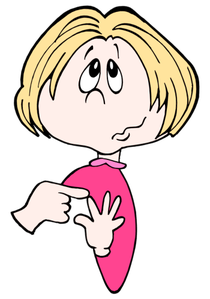 5		 No Aces
5			1 Ace
5			2 Aces
5			3 Aces
Count on your fingers ?
ASKING FOR KINGS USING 5NT
After finding out the number of Aces with 4NT, you will either:

Sign off at 5-level
Bid Slam (6-level)
If you have all the aces, bid 5NT asking for Kings (if you are looking for a Grand Slam!)
ASKING FOR KINGS USING 5NT
6	 No Kings
6		1 King
6		2 Kings
6		3 Kings
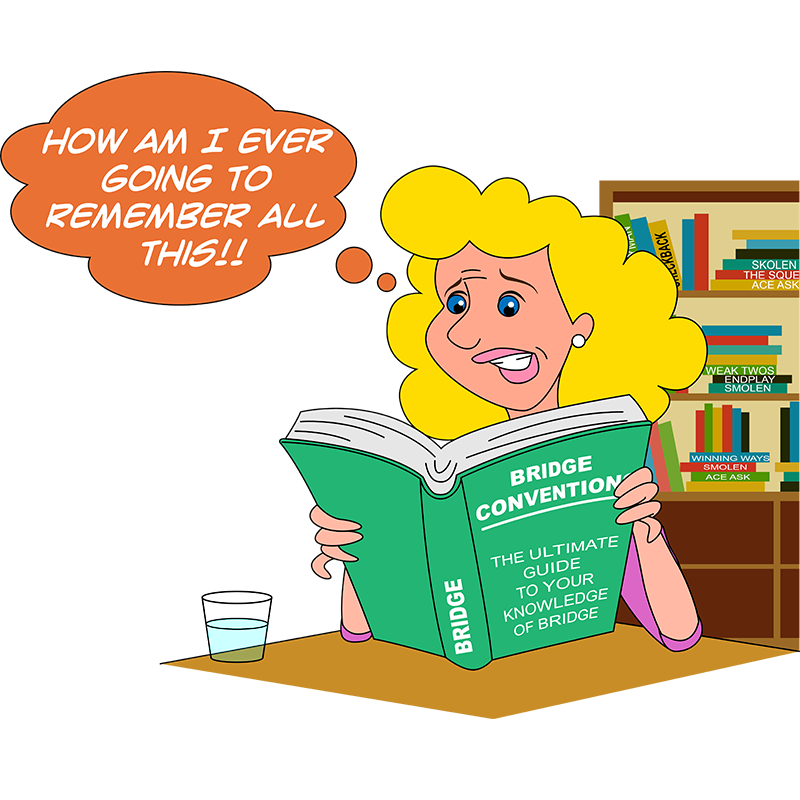 Count on your toes ?
Advice from a Grand Master
Believe it or not, your bridge journey in just beginning !
You will discover there is still a lot to learn about the game, but there is no hurry !  Stick to the basics and master what you have learnt in these lessons before trying anything new.Don’t let people tell you what to do.  Refer to your lesson notes to reinforce how you should bid and play the hands.
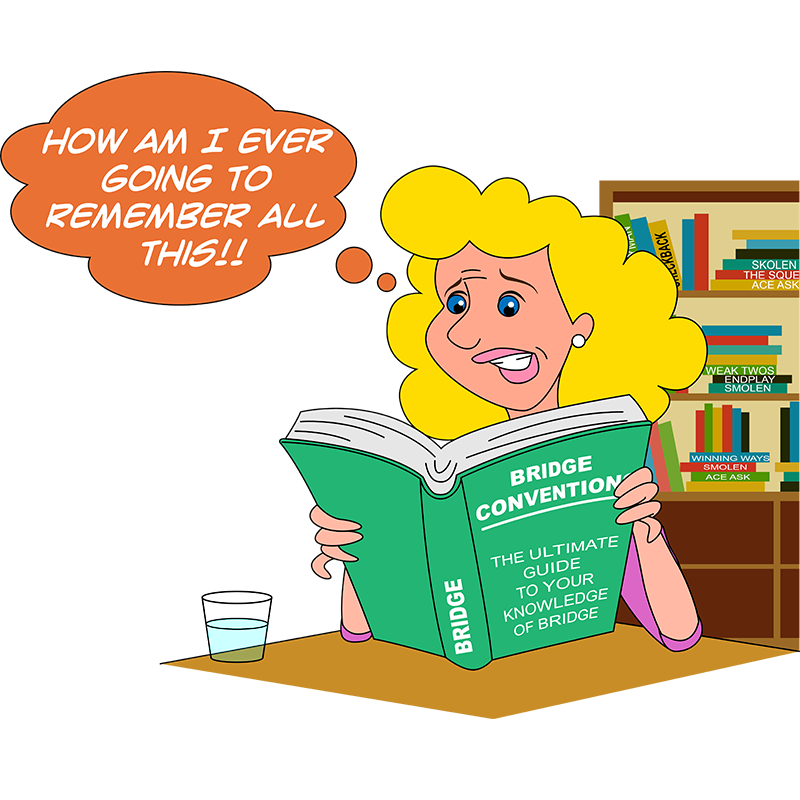 Here is a great quote to help you on your way:
“It’s not usually the first mistake that gives you a 
bad board, it is the second one. You often make 
the second mistake because you are still focusing 
on the first one. Don’t let one mistake cause another!”                                                         
- Robert S Todd
[Speaker Notes: Hide this slide if you do not want to use it]
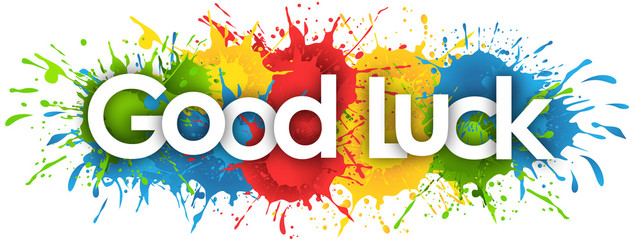 Have fun !
[Speaker Notes: Hide this slide if you do not want to use it]
BEGINNERS’ LESSONSany questions please ask
Teacher:  your name
Telephone: your number
Email: your email